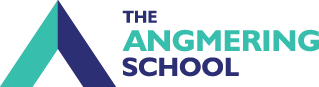 Geography Learning Journey
Understanding and Applying Geography Skills
Year 7
Year 11
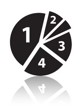 GIS
Numerical
Location
Statistical
Inference
Fieldwork
Evidence
Graphical
Cartographic
Conclusive
Evaluative
Analytical
Sustainability
Investigatory
Data processing
Argumentative
Data presentation
Revision techniques
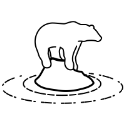 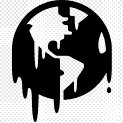 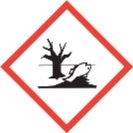 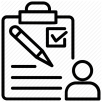 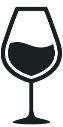 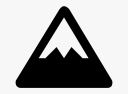 Final Exams
Natural 
Climate 
Change
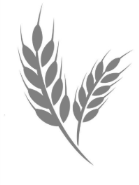 UK Wine Industry
Distinctive Landscapes
Global 
Impacts
Environmental Impacts
National Food Security
Exam & Post – 16
Destination
Climate Change
Revision
UK in the 21st Century
Responses to Climate Change
Fieldwork 
Skills
UK Impacts
Goat Aid
Human 
Climate Change
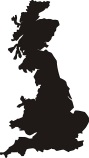 Tanzania
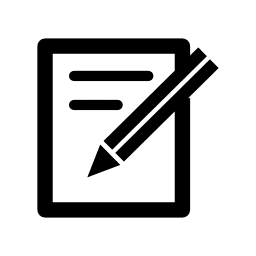 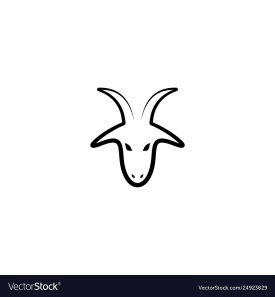 Malthus & Bosrup
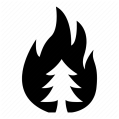 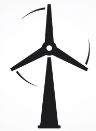 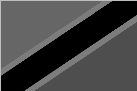 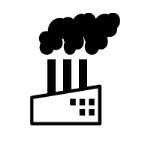 Resource Reliance
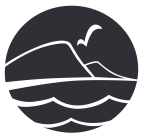 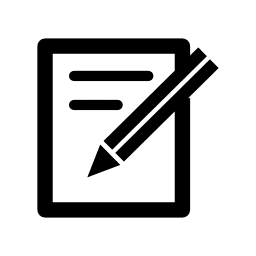 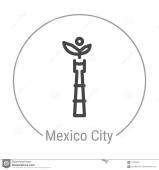 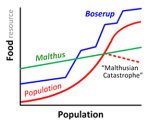 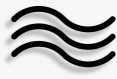 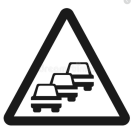 London’s Challenges
Mexico City’s Challenges
Coastal Landscapes
Physical Fieldwork
River 
Processes
Food Security
World vs Megacities
11
YEAR
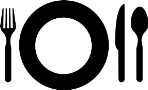 Urban Futures
Distinctive Landscapes
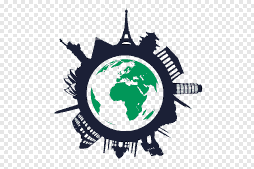 Demand Vs Supply
Urban Trends
Littlehampton West beach
River 
Arun
UK 
Landscapes
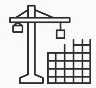 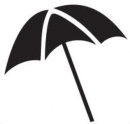 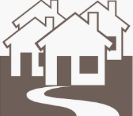 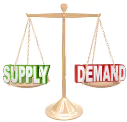 Urbanisation
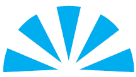 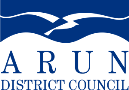 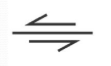 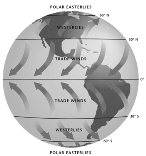 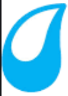 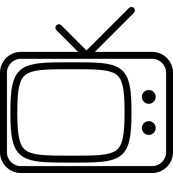 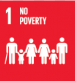 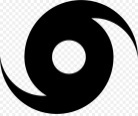 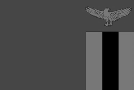 Development 
Strategies
Water Aid
Global 
Circulation 
System
Plat
 Boundaries
Impacts on Development
Zambia’s Development
Typhoon Haiyan
YEAR
10
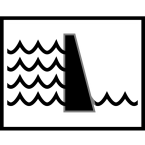 UK Media
Global Hazards
Dynamic Development
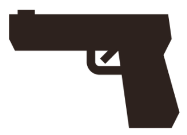 Millennium Development
 Goals
Century
Trade & Debt
UK Drought
El Nino
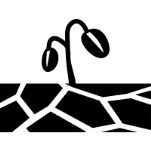 Global Conflict
Nepal Earthquake
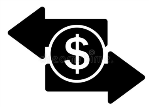 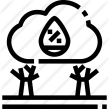 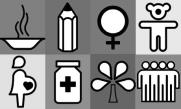 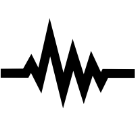 UK Culture
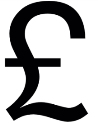 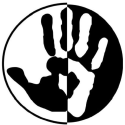 the 21st
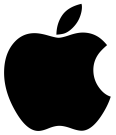 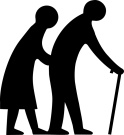 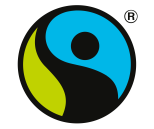 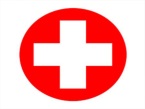 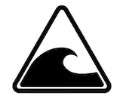 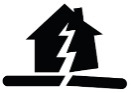 Economic 
Hubs
Ageing 
Population
Apple (TNC)
Aid in Zambia
Tsunamis
Fairtrade
UK in
Earthquakes
Dynamic Development
Employment
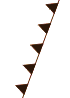 Global Hazards
Measuring Development
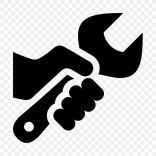 Trading Trainers Game
Sustainability
Volcanoes
UK Geography
Industry
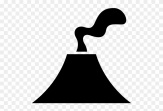 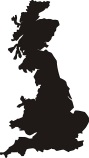 Geology
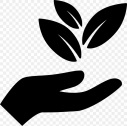 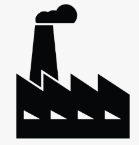 Plate Tectonics
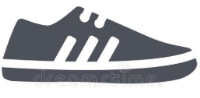 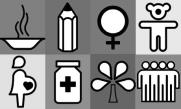 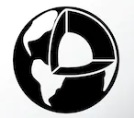 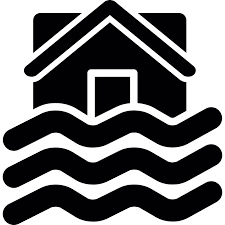 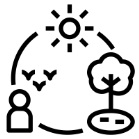 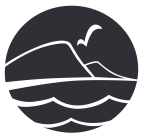 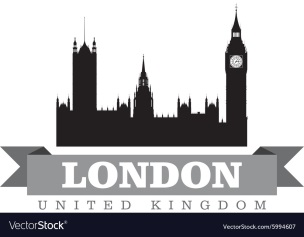 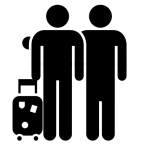 YEAR
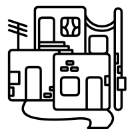 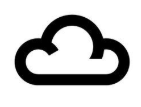 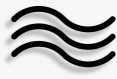 9
River Processes
Coastal Processes
Flooding
Migration
London
Slums
Ecosystems
Weather
YEAR
Ecosystems
Urban Futures
Distinctive Landscapes
8
Microclimates
Coastal Landforms
Biomes
Rainforests
Glaciation
Megacities
Sustainable Cities
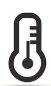 Solar Panel Investigation
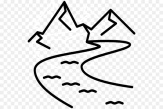 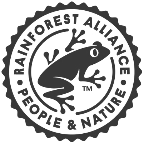 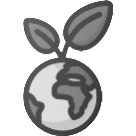 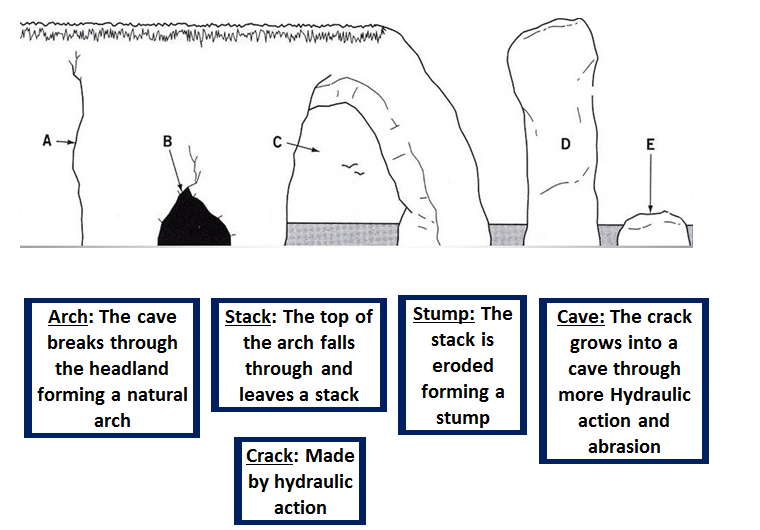 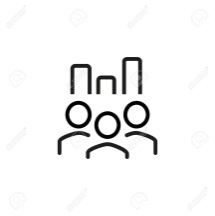 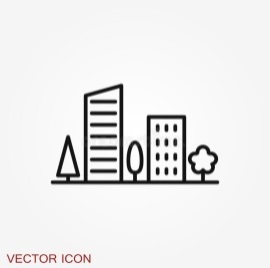 Goat 
Aid
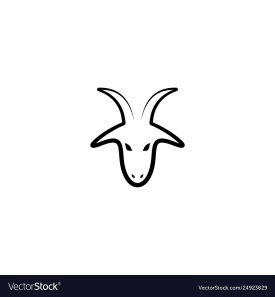 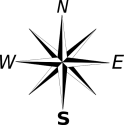 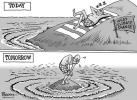 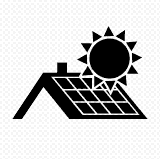 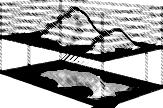 Food 
Security
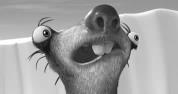 Resource Reliance
Sea level 
Rise
Direction
Ice Age
Relief
Renewable 
Energy
YEAR
7
Intro To Geography
Climate Change
Map Skills
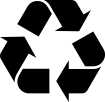 Greenhouse
gases
Grid 
References
Symbols
Energy Consumption
Contours
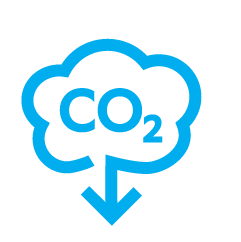 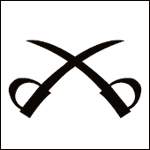 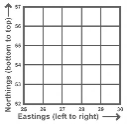 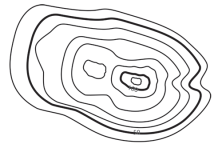 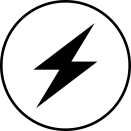